Юбилейные даты русских писателей и поэтов в 2014 г.
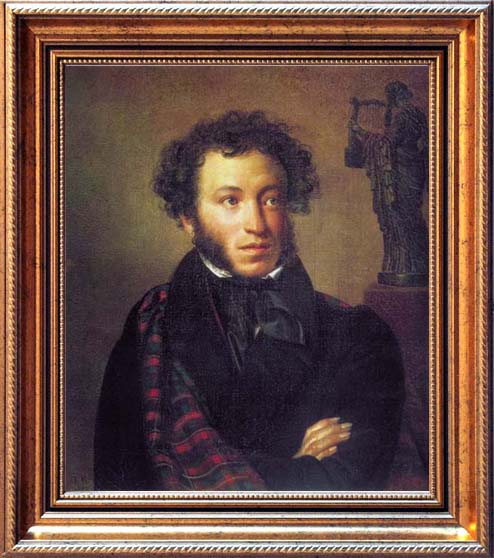 215   лет со дня рождения великого русского поэта, основателя современного русского литературного языка 
А.С. Пушкина
(06. 06. 1799 – 1837)
…Веленью Божию, о муза, будь послушна,
Обиды не cтрашась, не требуя венца;
Хвалу и клевету приемли равнодушно
И не оспоривай глупца…
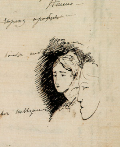 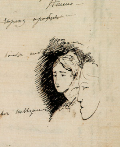 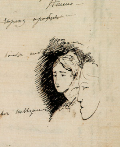 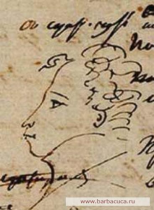 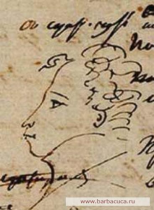 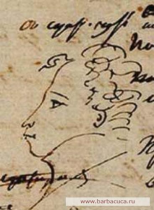 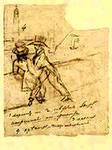 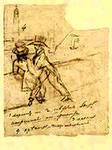 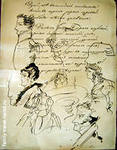 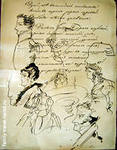 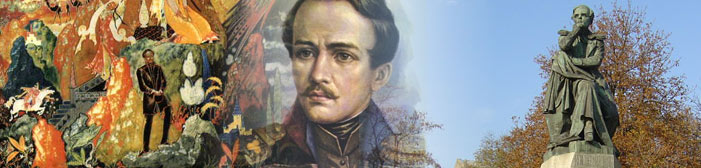 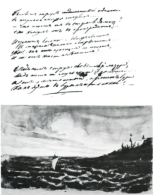 200 лет со дня рождения  
М.Ю. Лермонтова
(15.10.1814 – 1841) 
…Тогда смиряется души моей тревога,Тогда расходятся морщины на челе,И счастье я могу постигнуть на земле,И в небесах я вижу бога!..
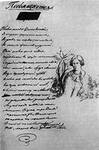 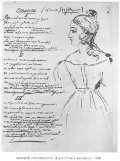 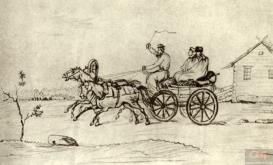 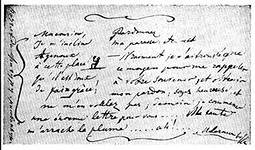 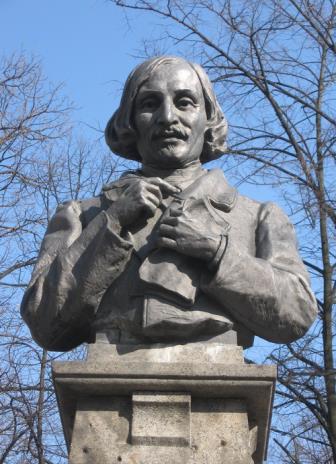 205 лет со дня рождения 
Н.В. Гоголя 
(01. 04. 1809  - 1852)
…Всякому кажется, что он мог бы наделать много добра на месте и в должности другого, и только не может сделать его в своей должности. Это причина всех зол…
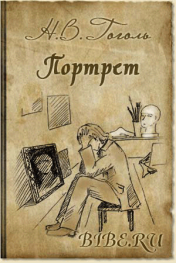 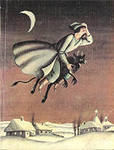 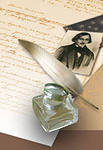 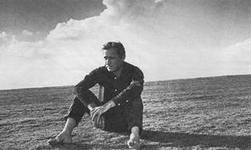 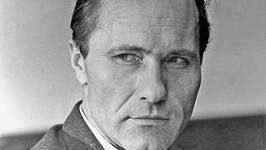 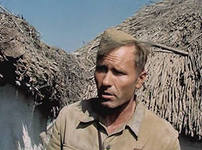 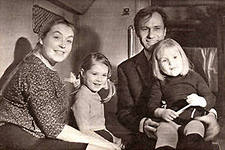 8
85 лет со дня рождения 
В.М. Шукшина
 (29.06.1929 – 1974)
                 прозаик, кинорежиссёр, актёр
…Искусство – так сказать, чтобы 
тебя поняли.  Молча поняли и 
молча же сказали «спасибо»…
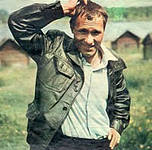 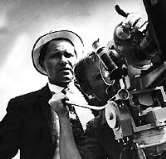 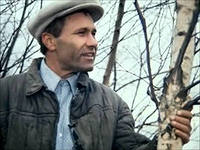 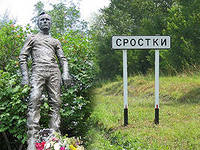